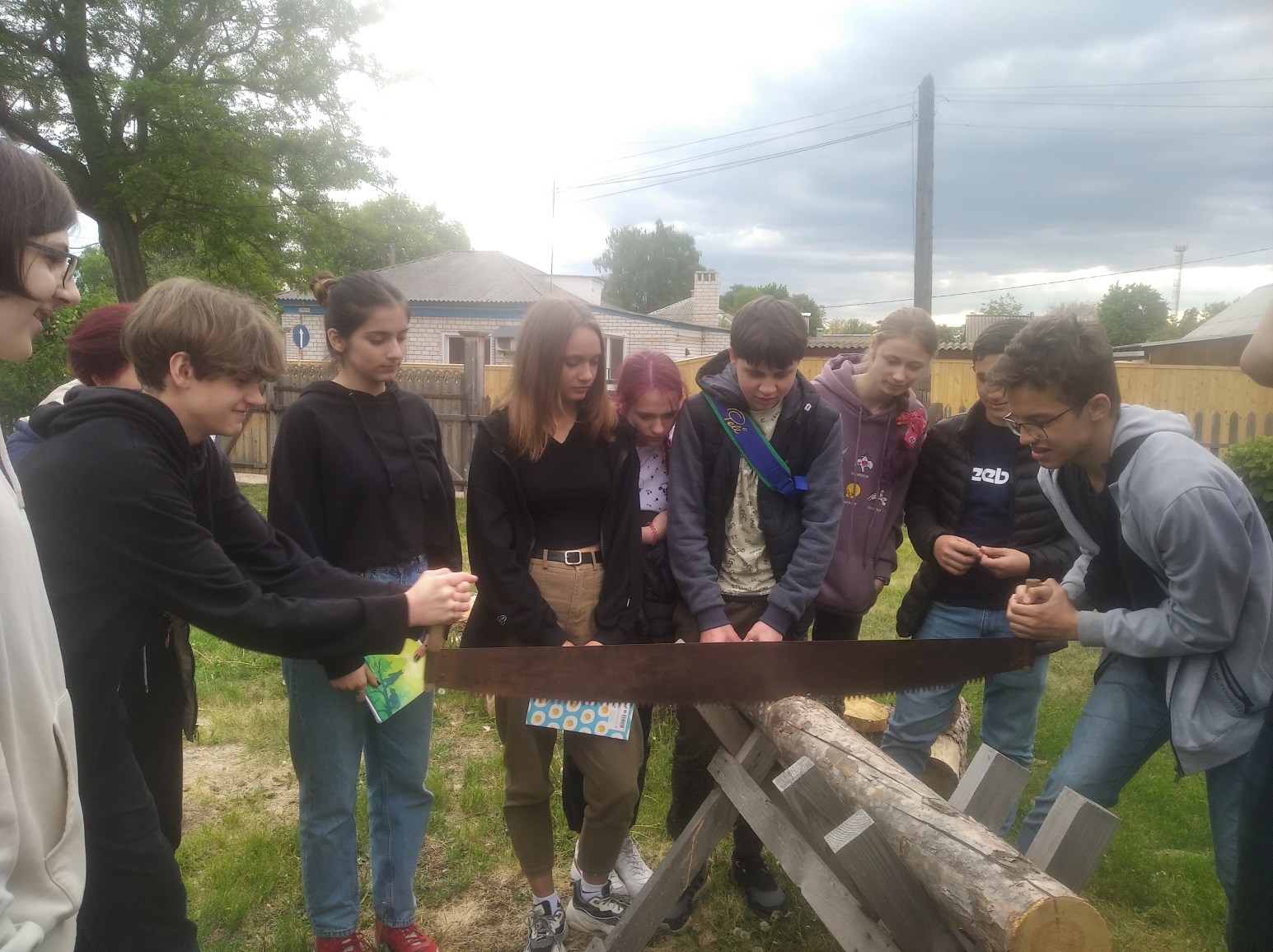 МАОУ «Школа №96 Эврика-Развитие»
ПАРТНЕРЫ
Государственный 
музей-заповедник
 М.А. Шолохова
Авторы проекта:
Зайцев Данил 11 А
«Казаки вчера, сегодня, завтра»
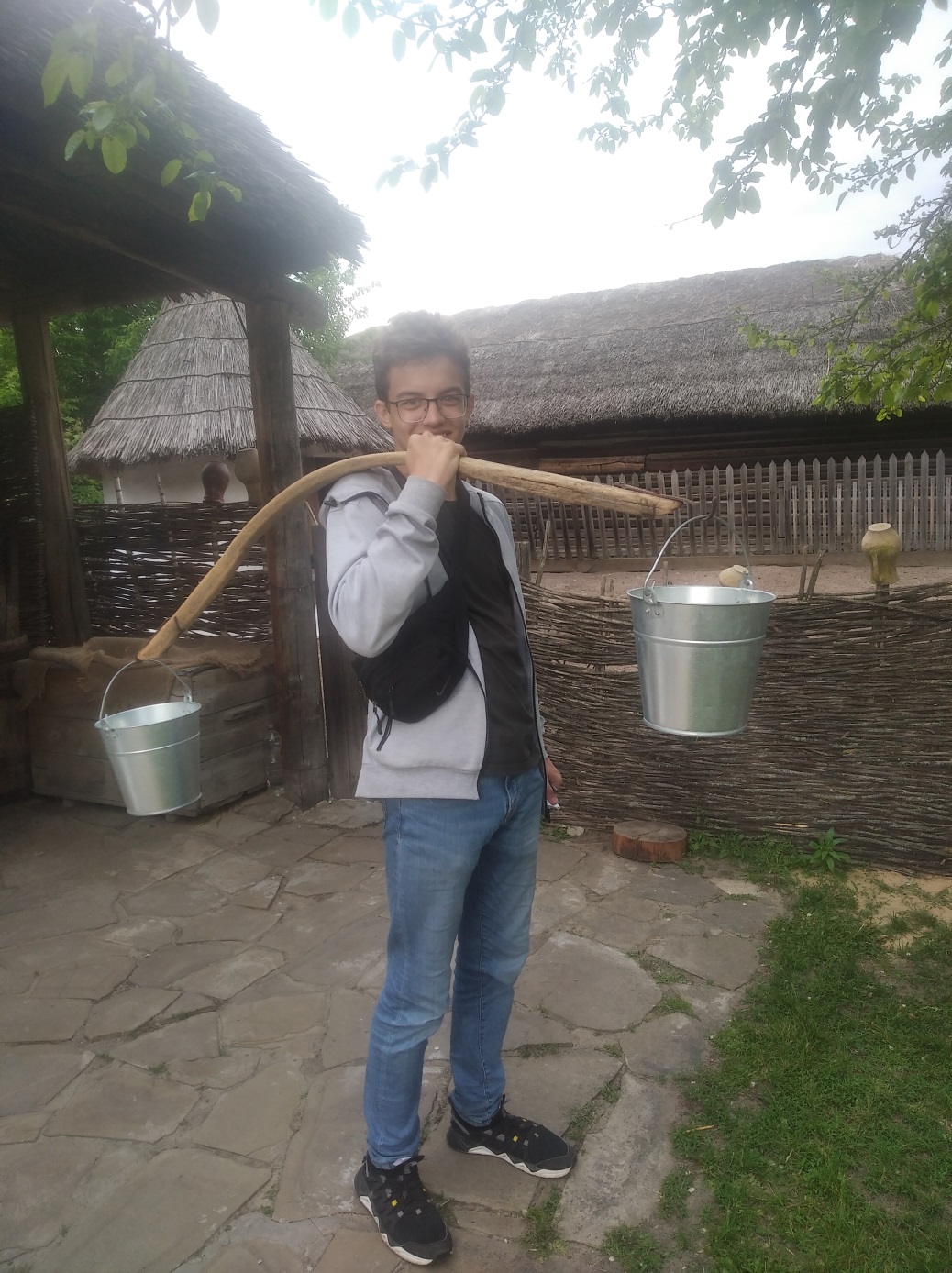 АКТУАЛЬНОСТЬ
возрождения казачества;
люди, которые не сохраняют связь с прошлым региона, где живут;
восстановление связей         
с историей родного Края.
Цели проекта
дать возможность прикоснуться к истории края, где мы живем,
 расширить свои знания о традициях, быте, языке казаков,
 задуматься о том, как сохранить это для потомков.
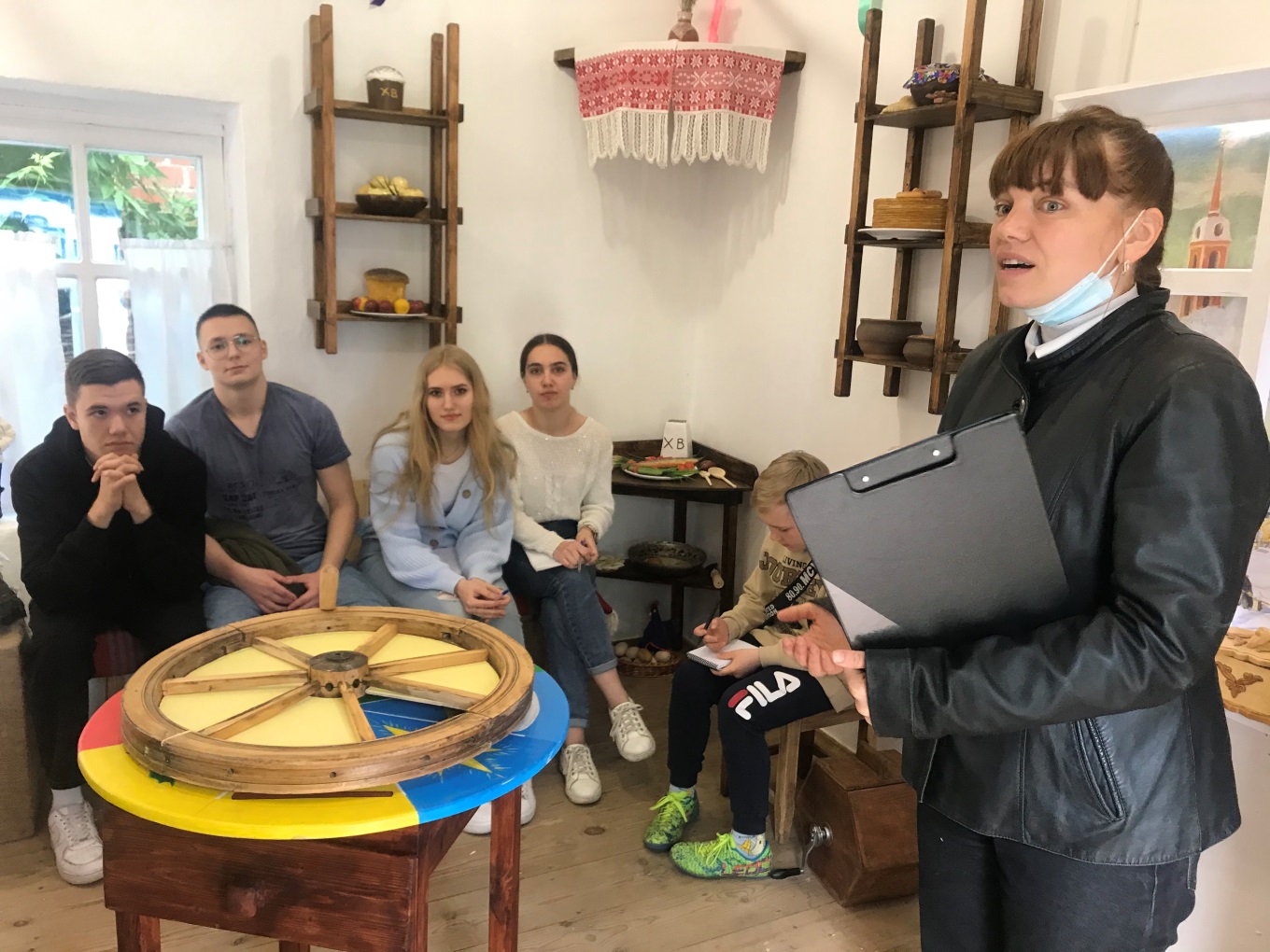 задачи проекта
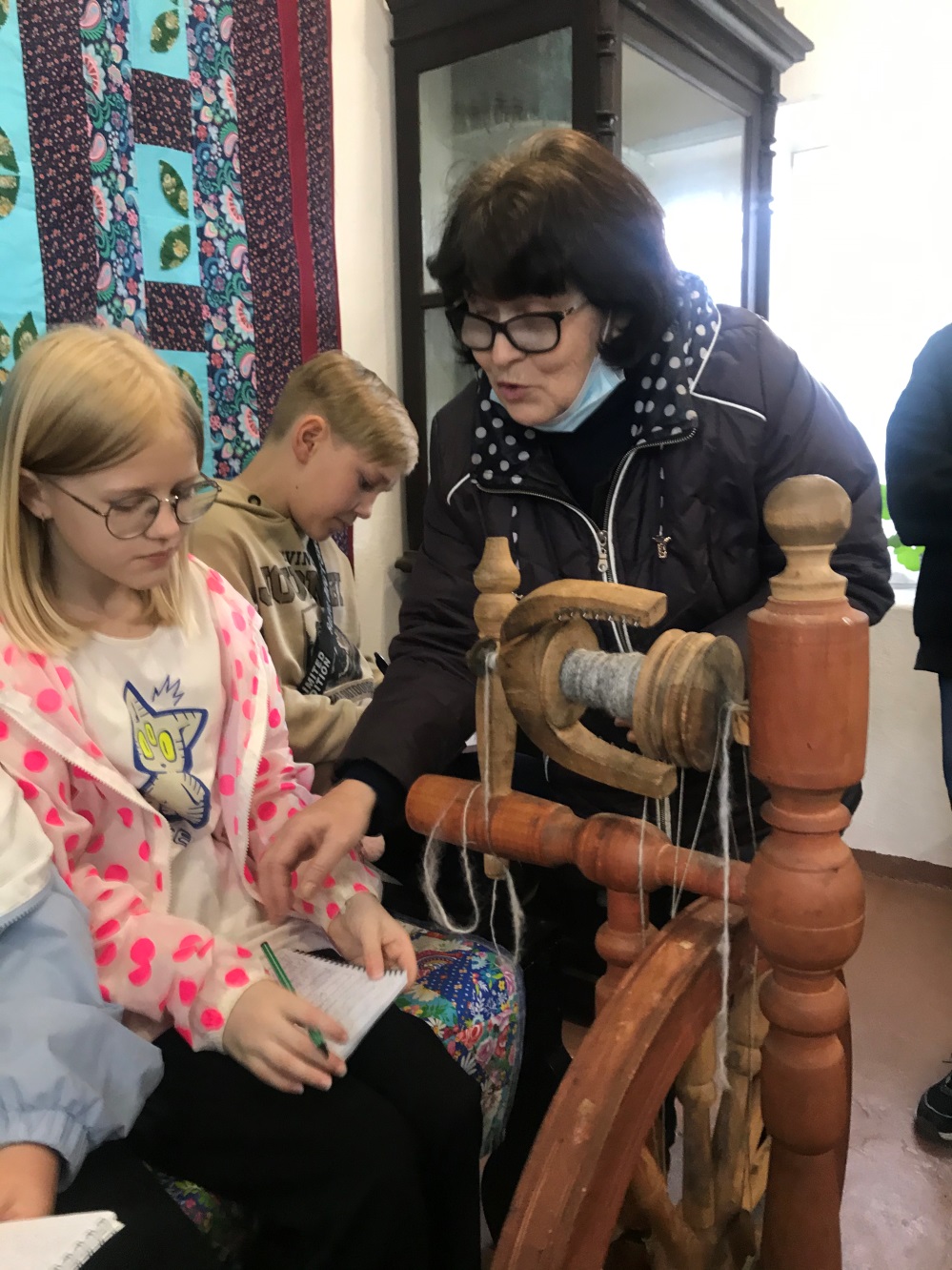 Приобщение   учащихся к культурно- историческому наследию казачества 
Расширение  сотрудничества с  государственным музеем-заповедником М.А. Шолохова;
поиск людей, знающими не понаслышке о Донском Казачестве;
4.организация и проведение Образовательной экспедиции в станицу Вешенскую.
МЕХАНИЗМ РЕАЛИЗАЦИИ ПРОЕКТА
создание видеоролика; 
разработка занятий по изучению жизни казаков для разных возрастных групп.
организация мастер-классов, лекций с привлечением сотрудников государственного музея-заповедника М.А. Шолохова
организация встреч с представителями казачества.
Образовательная экспедиция в станицу Вешенскую.
ОЖИДАЕМЫЕ результатЫ
расширение представления об истории и  традициях казачества,
бережное отношение к прошлому своего региона, 
воспитание патриотизма.
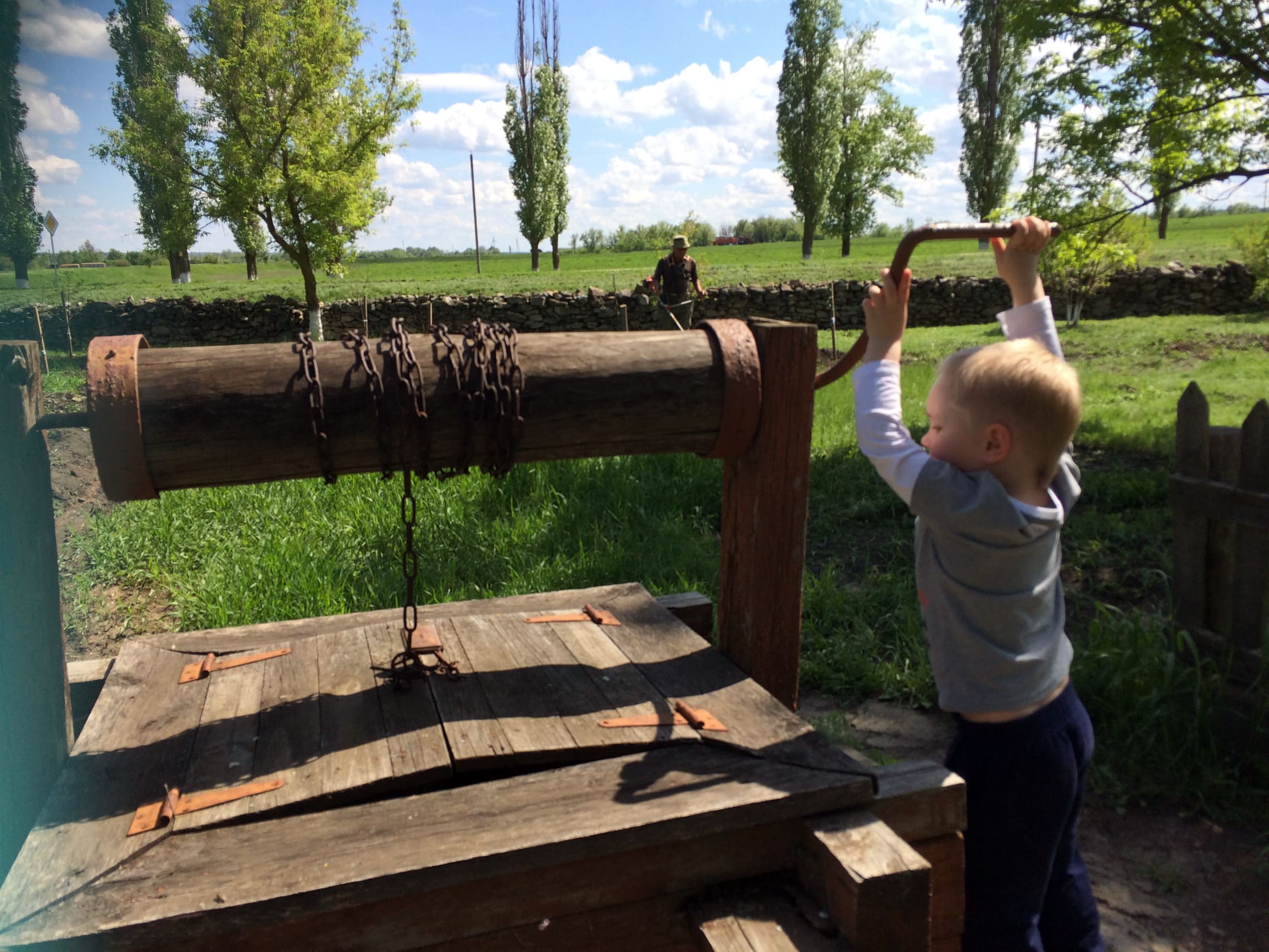 Смета расходов
Проведение занятий
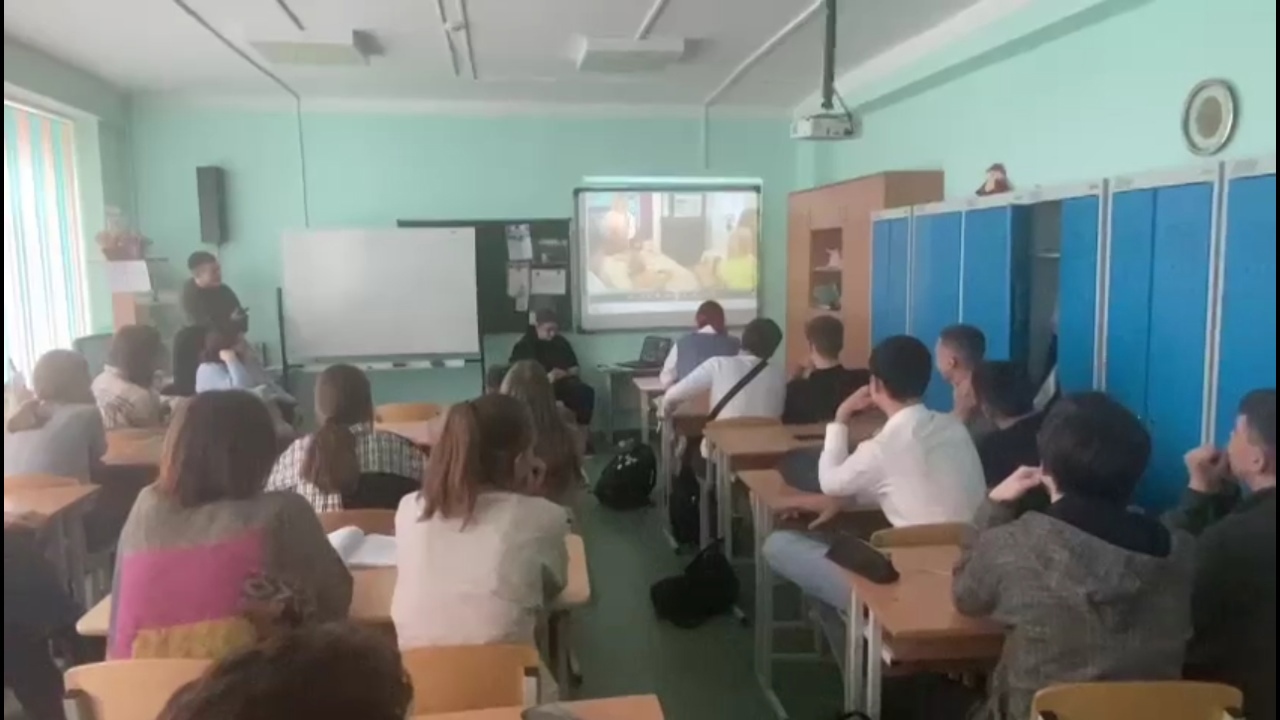 Показ видео
Проведение блиц-опроса
Приглашение в группу ВК
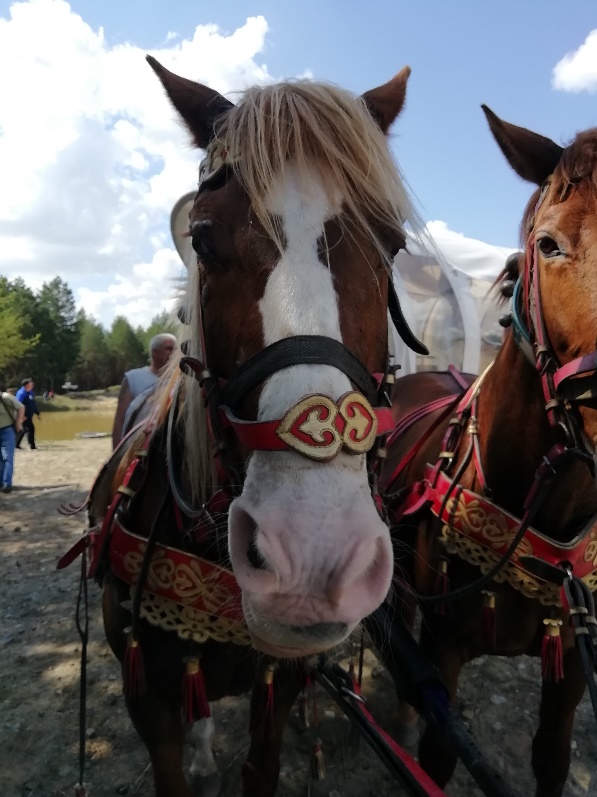 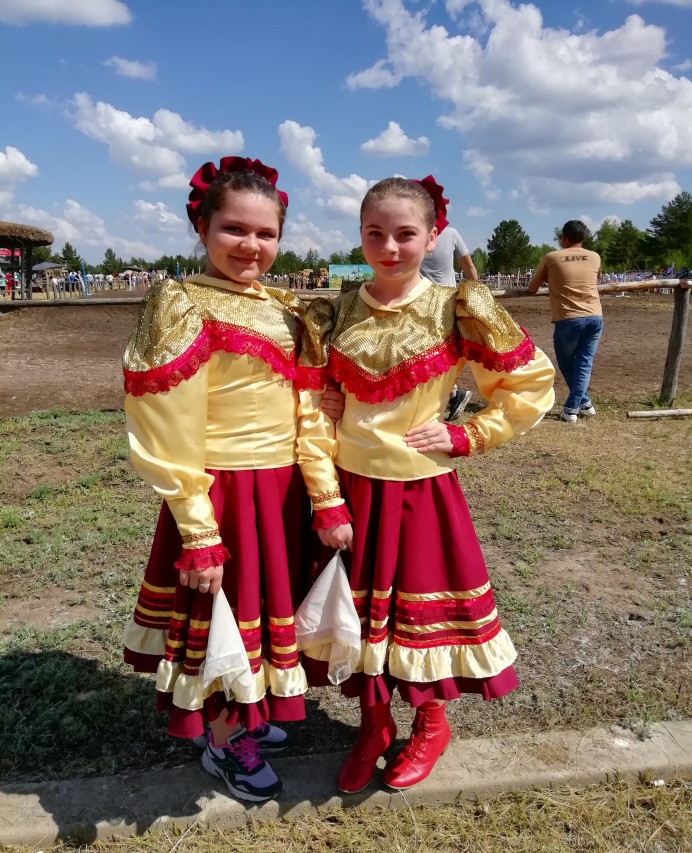 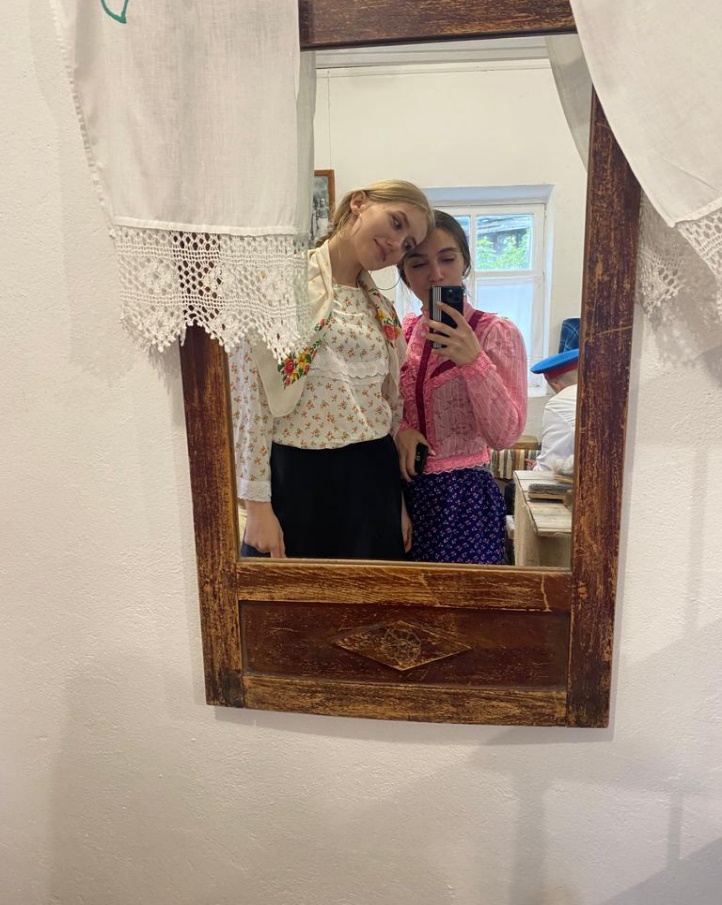 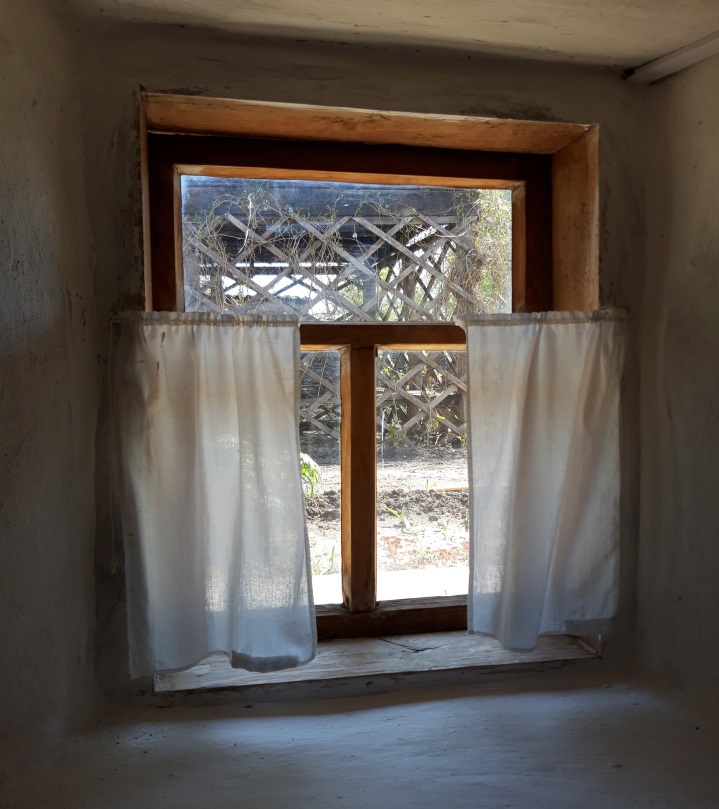 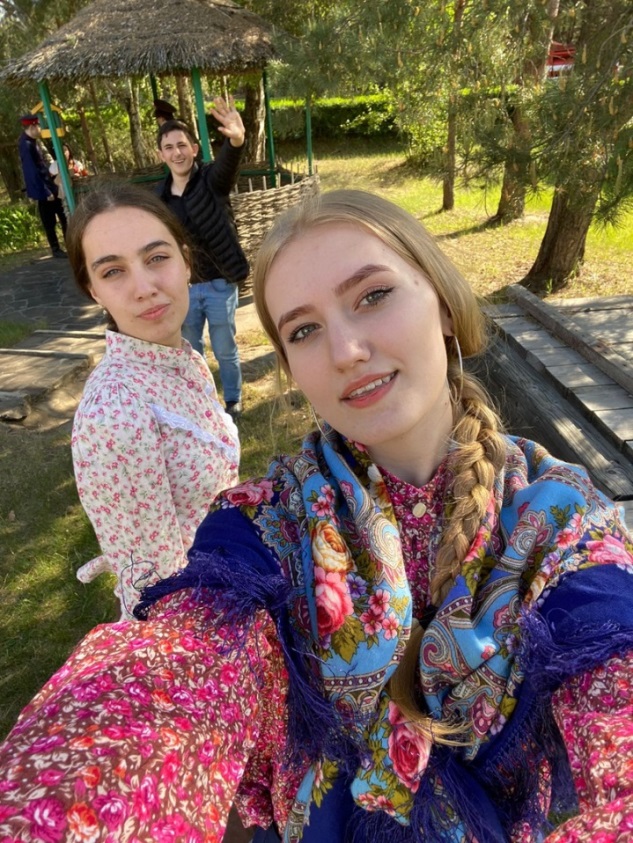 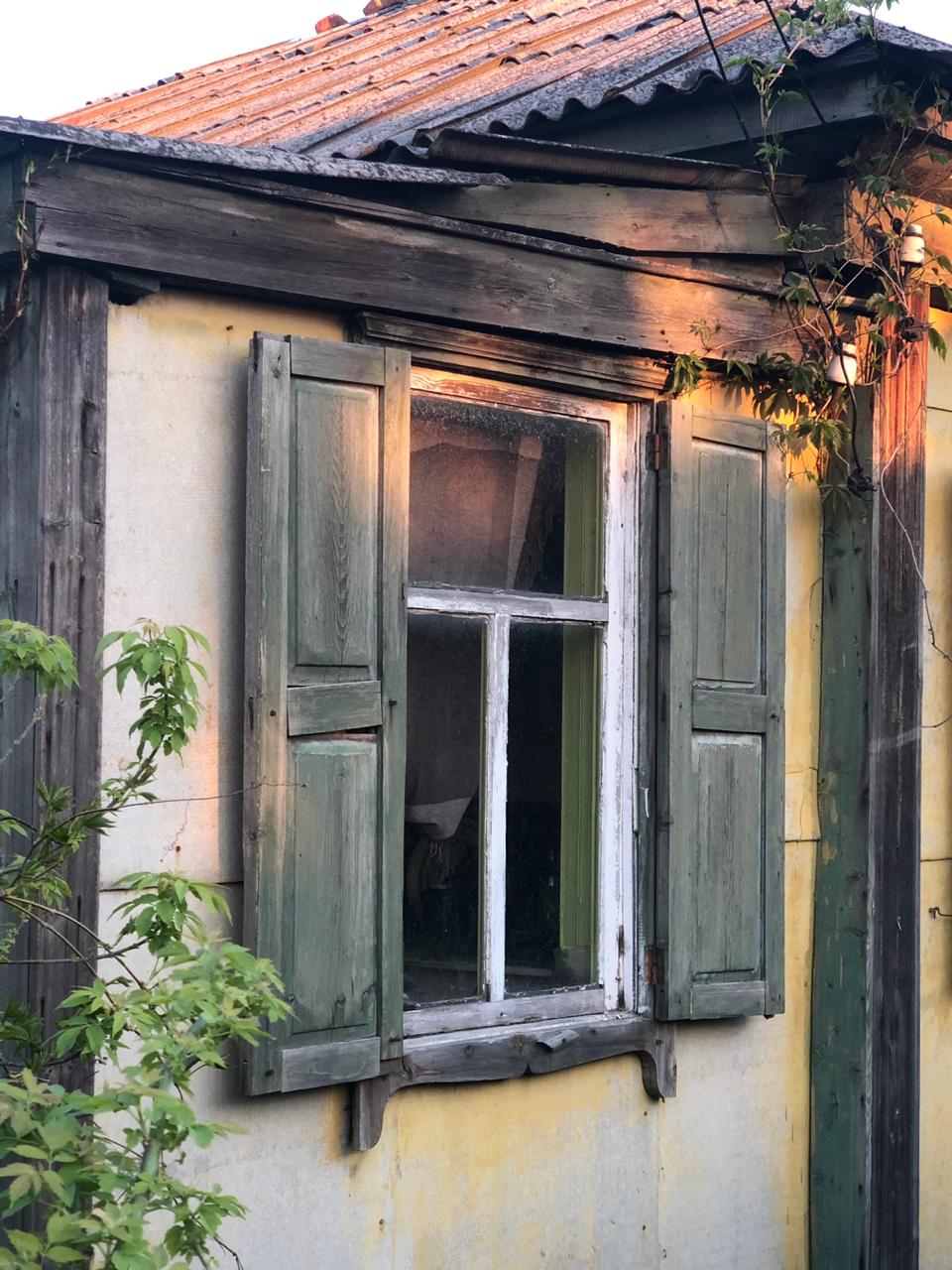 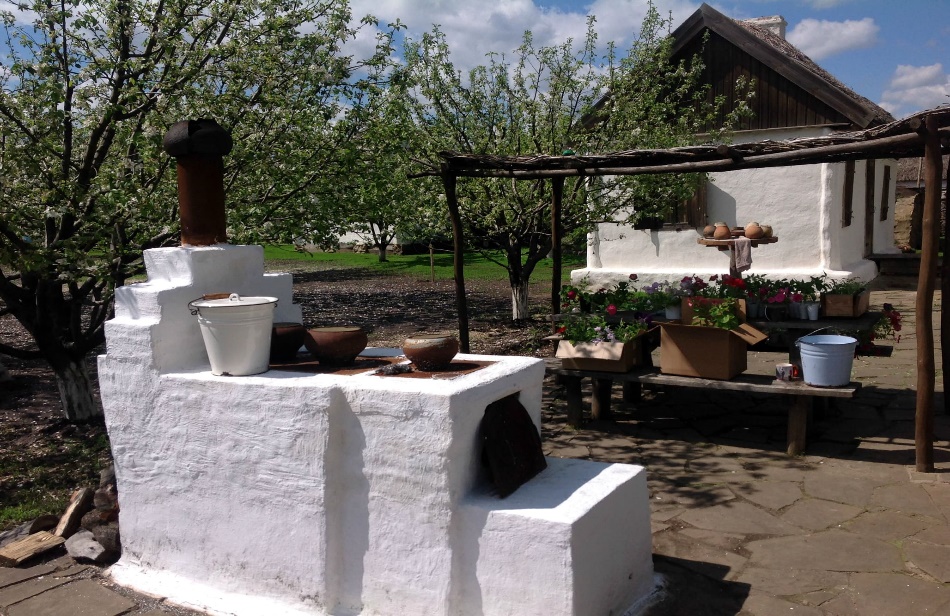 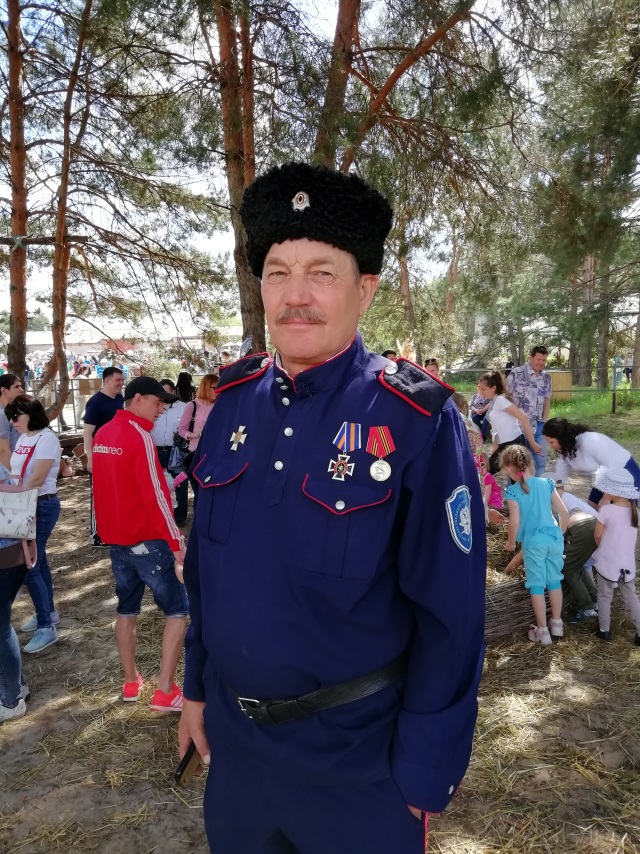